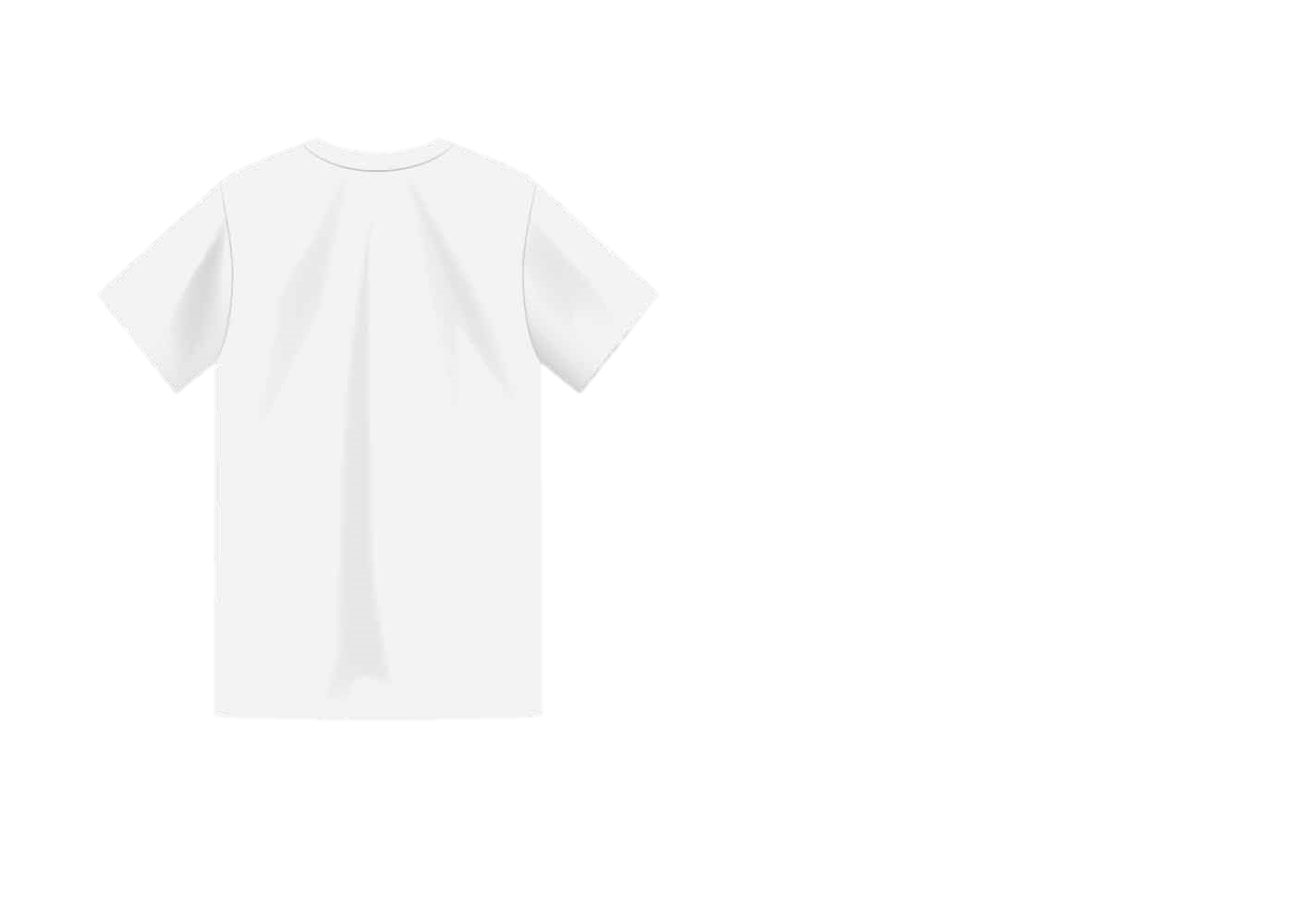 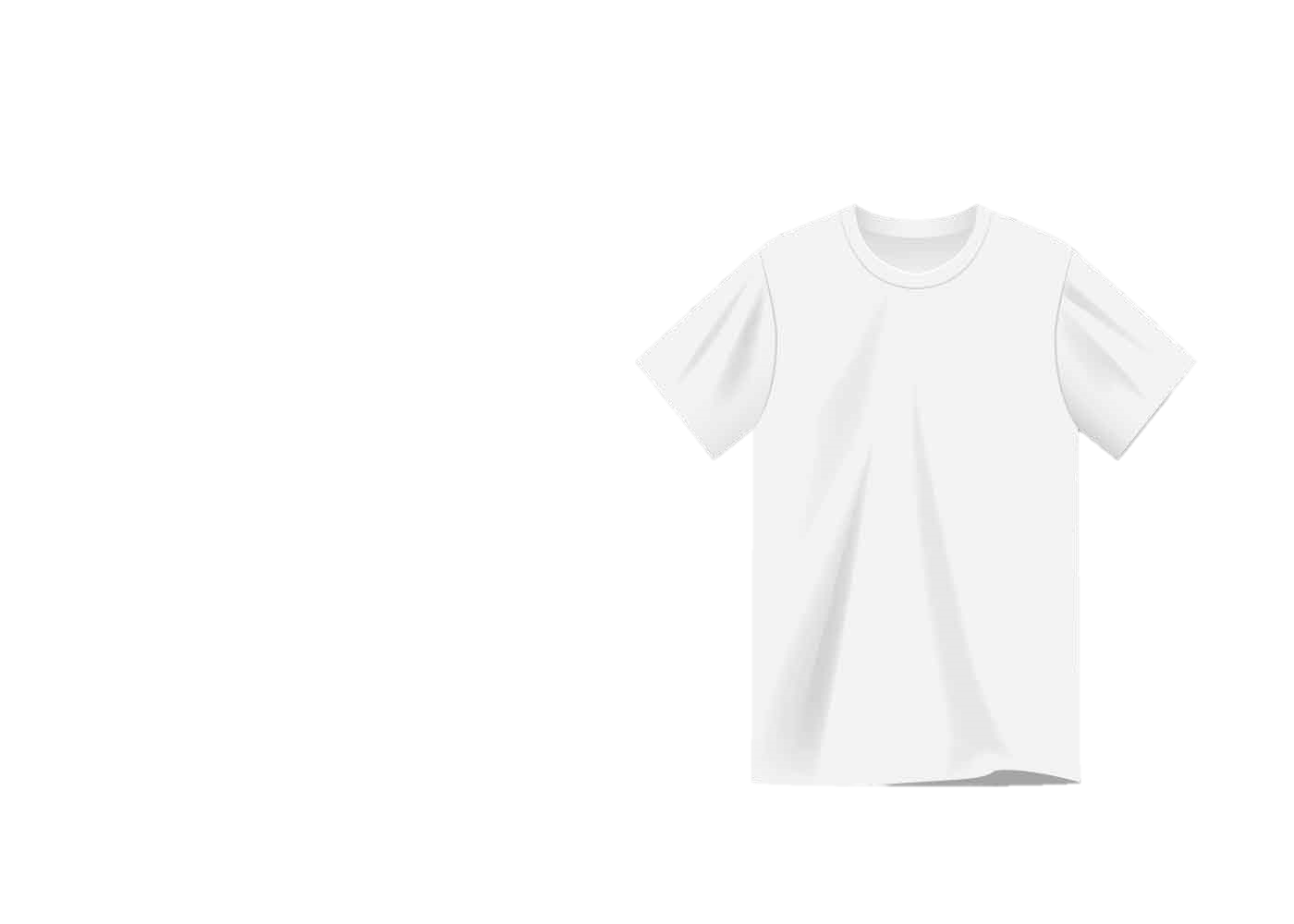 Присоединяйся! Поделись урожаем!
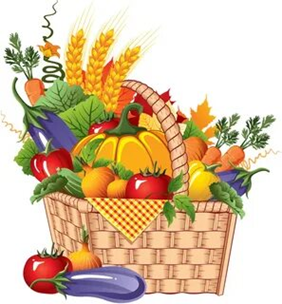 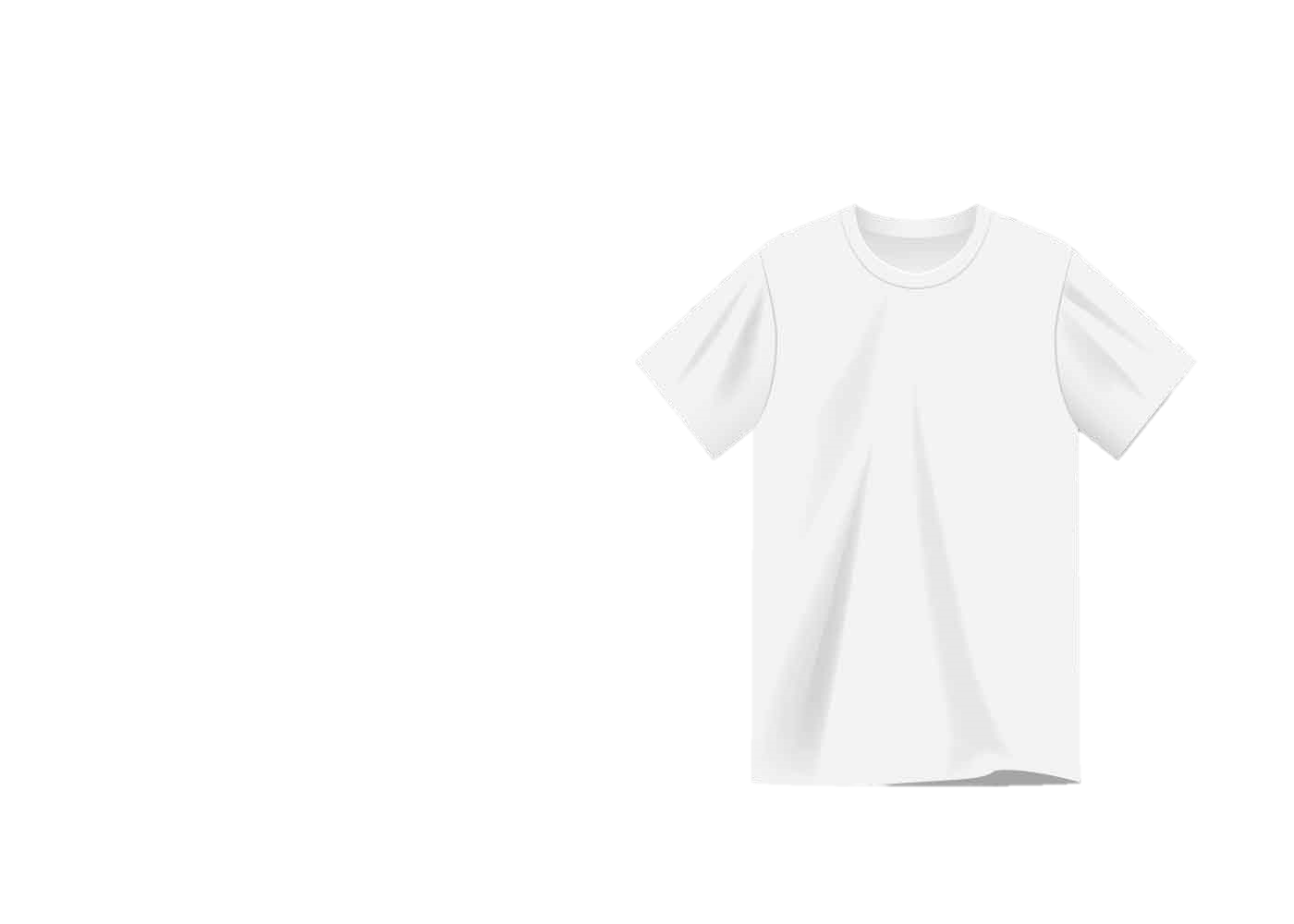 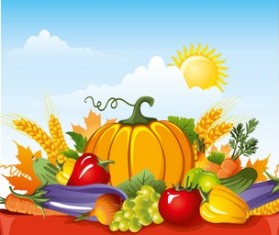 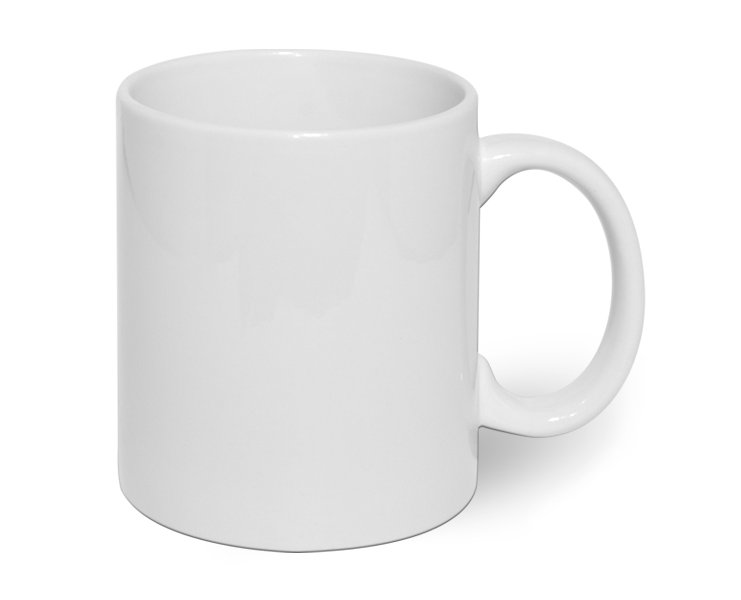 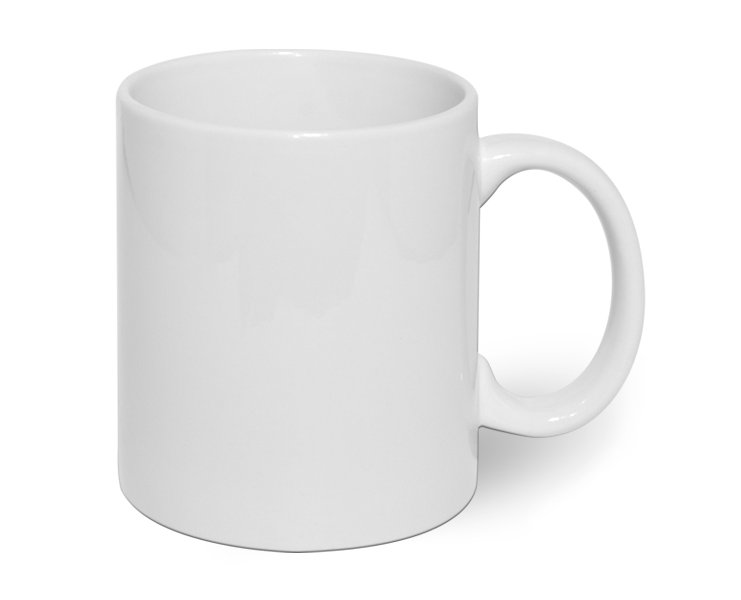 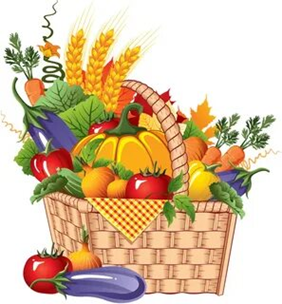 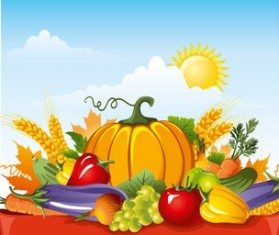 Поделись урожаем!
Поделись урожаем!
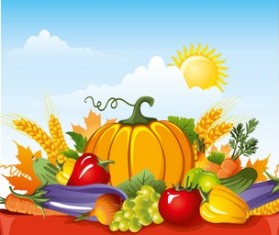 Поделись урожаем!
Поделись урожаем!
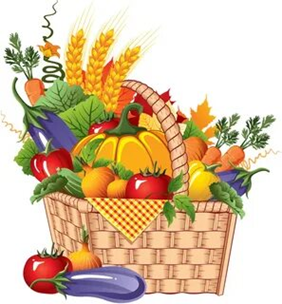 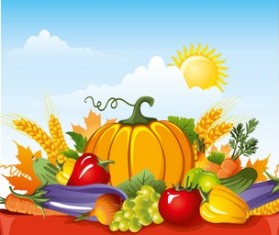 Поделись урожаем!
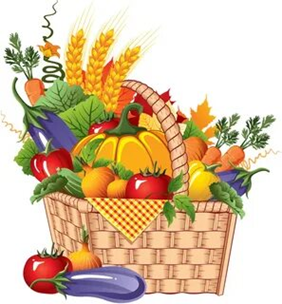 Поделись 
урожаем